CS 128
Introduction to C++
Lecture 5Loops
Sampath Jayarathna
Cal Poly Pomona
Based on slides created by Bjarne Stroustrup & Tony Gaddis
1
Introduction to Loops: The while Loop
Loop: a control structure that causes a statement or statements to repeat
 General format of the while loop:
	while (expression)
		   statement;
 statement; can also be a block of statements enclosed in { }
 
 expression  is evaluated
if true, then statement is executed, and expression is evaluated again
if false, then the loop is finished and program statements following statement execute
The Logic of a while Loop
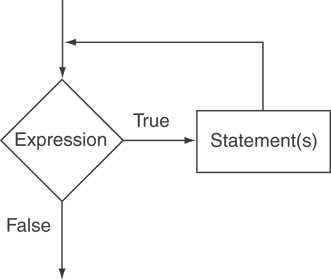 The while loop in Program 5-3
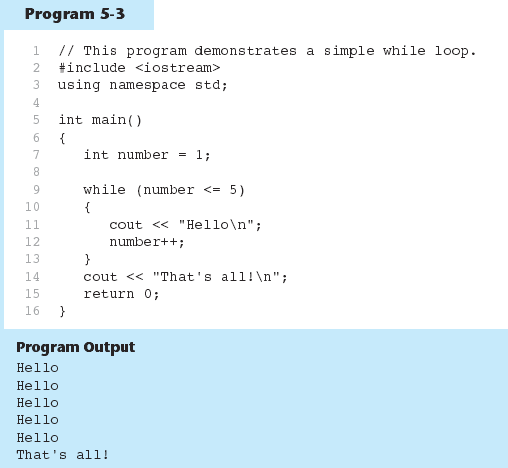 How the while Loop in Program 5-3 Lines 9 through 13 Works
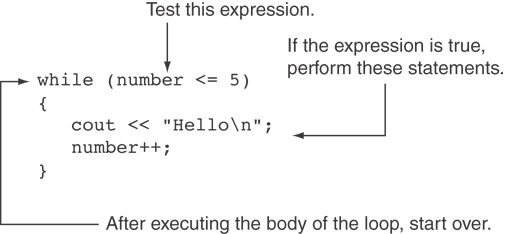 Flowchart of the while Loop
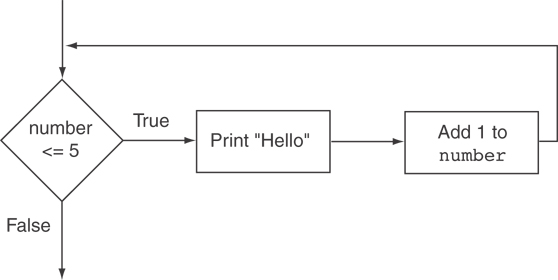 The while Loop is a Pretest Loop
expression is evaluated before the loop executes. The following loop will never execute:int number = 6;while (number <= 5){   cout << "Hello\n";   number++;}
Watch Out for Infinite Loops
The loop must contain code to make expression become false
Otherwise, the loop will have no way of stopping
Such a loop is called an infinite loop, because it will repeat an infinite number of times
int number = 1;while (number <= 5){   cout << "Hello\n";}
Using the while Loop for Input Validation
Input validation is the process of inspecting data that is given to the program as input and determining whether it is valid.
The while loop can be used to create input routines that reject invalid data, and repeat until valid data is entered.
Using the while Loop for Input Validation
Here's the general approach, in pseudocode:
Read an item of input.While the input is invalid     Display an error message.     Read the input again.End While
Input Validation Example
cout << "Enter a number less than 10: ";
cin >> number;
while (number >= 10)
{
   cout << "Invalid Entry!"        << "Enter a number less than 10: ";
   cin >> number;
}
Flowchart for Input Validation
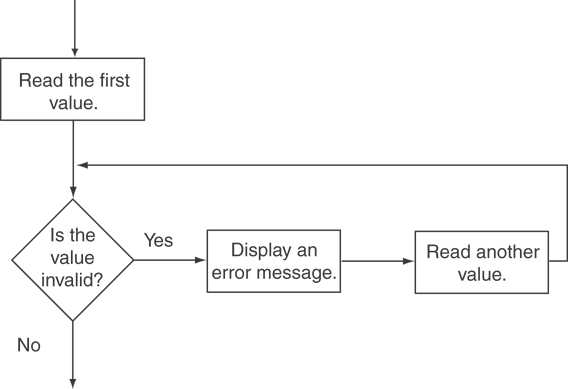 Input Validation in Program 5-5
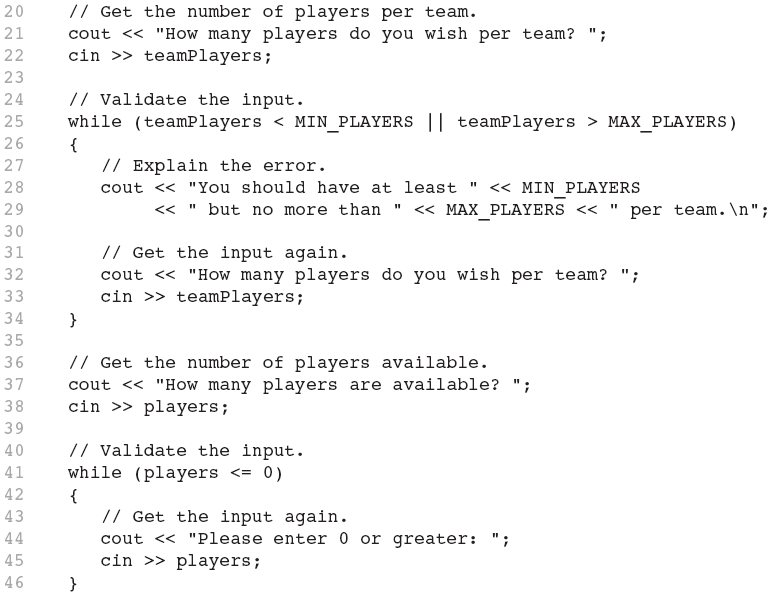 Counters
Counter: a variable that is incremented or decremented each time a loop repeats
Can be used to control execution of the loop (also known as the loop control variable)
Must be initialized before entering loop
A Counter Variable Controls the Loop
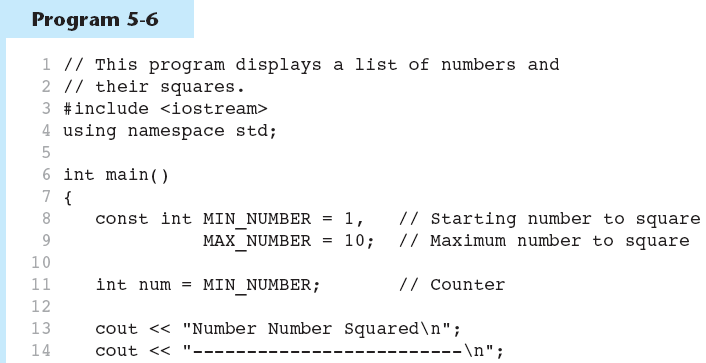 Continued…
A Counter Variable Controls the Loop in Program 5-6
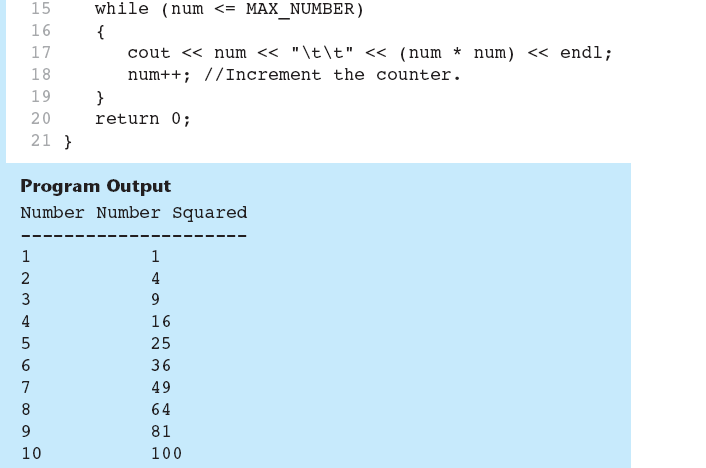 The do-while Loop
do-while: a post-test loop – execute the loop, then test the expression
General Format:
	do
		 statement;  // or block in { }
 while (expression);
Note that a semicolon is required after (expression)
The Logic of a do-while Loop
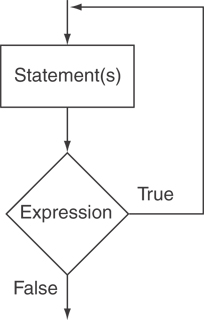 An Example do-while Loop
int x = 1;do{    cout << x << endl;} while(x < 0);
Although the test expression is false, this loop will execute one time because do-while is a post-test loop.
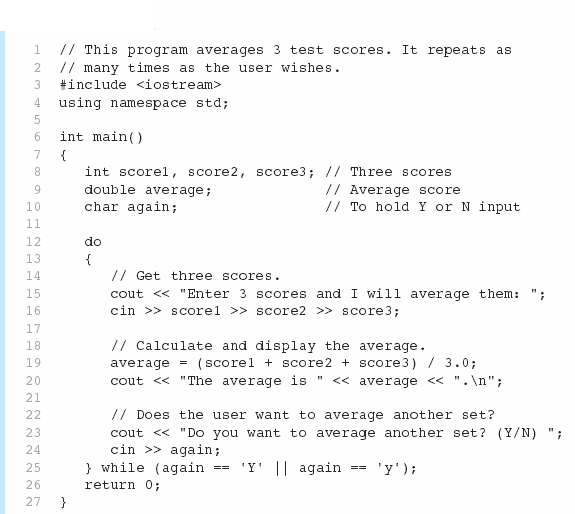 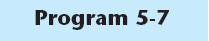 A do-while Loop in Program 5-7
Continued…
A do-while Loop in Program 5-7
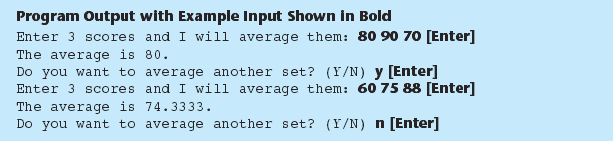 do-while Loop Notes
Loop always executes at least once
Execution continues as long as expression is true, stops repetition when expression becomes false
Useful in menu-driven programs to bring user back to menu to make another choice
The for Loop
Useful for counter-controlled loop
General Format:
	for(initialization; test; update)
		   statement; // or block in { }
No semicolon after the update expression or after the )
for Loop - Mechanics
for(initialization; test; update)
		statement; // or block in { }
Perform initialization
Evaluate test expression  
If true, execute statement
If false, terminate loop execution
Execute update, then re-evaluate test expression
for Loop - Example
int count;

for (count = 1; count <= 5; count++)
cout << "Hello" << endl;
A Closer Look                                           at the Previous Example
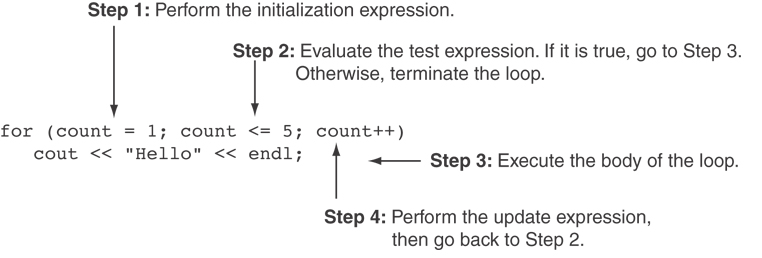 Flowchart for the Previous Example
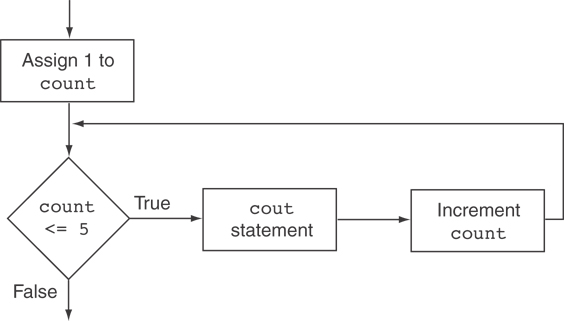 A for Loop in Program 5-9
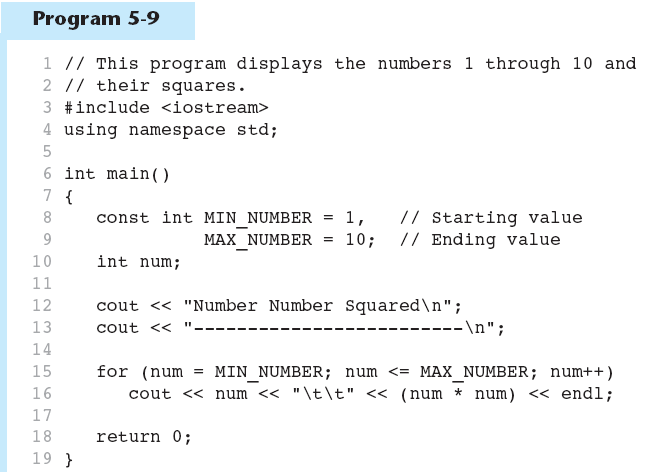 Continued…
A for Loop in Program 5-9
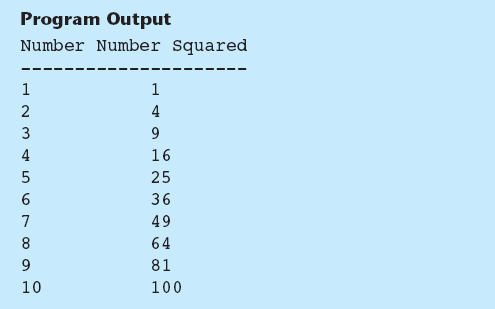 A Closer Look at Lines 15 through 16 in Program 5-9
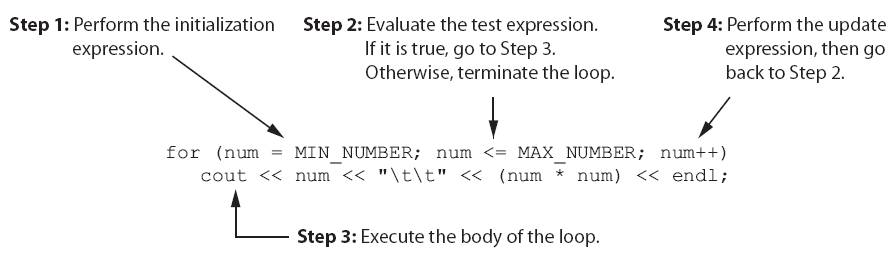 Flowchart for Lines 15 through 16 in Program 5-9
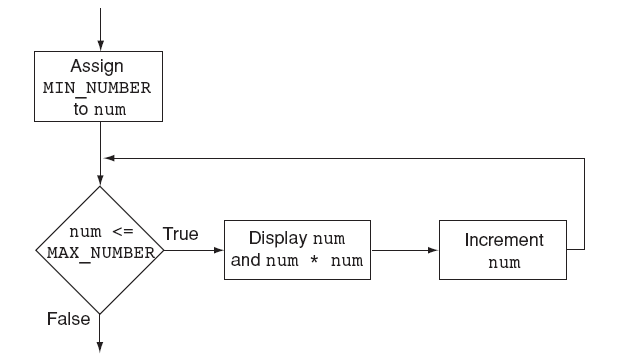 When to Use the for Loop
In any situation that clearly requires
an initialization
a false condition to stop the loop
an update to occur at the end of each iteration
The for loop tests its test expression before each iteration, so it is a pretest loop.
The following loop will never iterate:for (count = 11; count <= 10; count++)   cout << "Hello" << endl;
for Loop - Modifications
You can have multiple statements in the initialization expression. Separate the statements with a comma:int x, y;for (x=1, y=1; x <= 5; x++){   cout << x << " plus " << y        << " equals " << (x+y)        << endl;}
Initialization Expression
for Loop - Modifications
You can also have multiple statements in the test expression. Separate the statements with a comma:int x, y;for (x=1, y=1; x <= 5; x++, y++){   cout << x << " plus " << y        << " equals " << (x+y)        << endl;}
Test Expression
for Loop - Modifications
You can omit the initialization expression if it has already been done:
		int sum = 0, num = 1;
		for (; num <= 10; num++)
			sum += num;
for Loop - Modifications
You can declare variables in the initialization expression:
	int sum = 0;
	for (int num = 0; num <= 10; num++)
			sum += num;
	The scope of the variable num is the for loop.
Keeping a Running Total
running total: accumulated sum of numbers from each repetition of loop
accumulator: variable that holds running total

int sum=0, num=1; // sum is the
while (num <= 10) // accumulator
{	  sum += num;
		  num++;
}
cout << "Sum of numbers 1 – 10 is"
     << sum << endl;
Logic for Keeping a Running Total
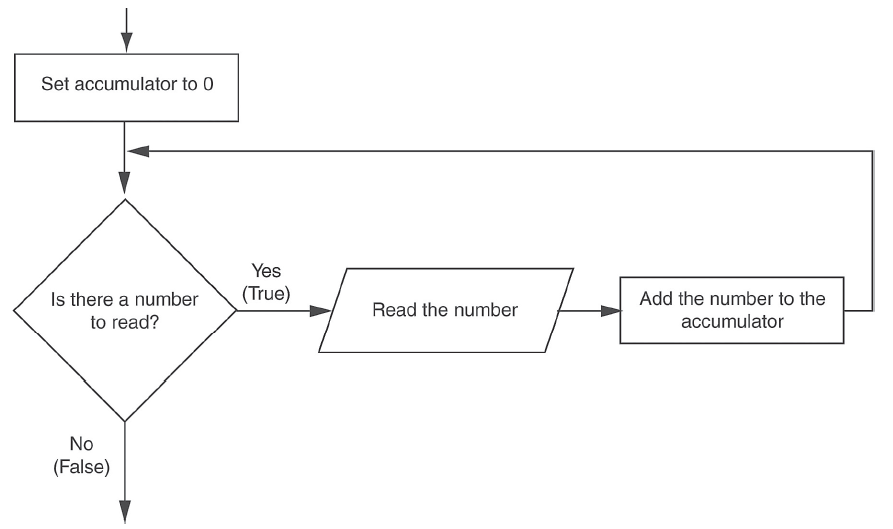 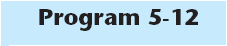 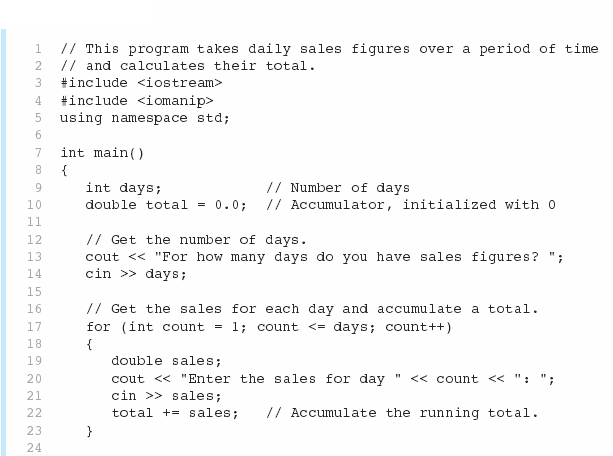 A Running Total in Program 5-12
Continued…
A Running Total in Program 5-12
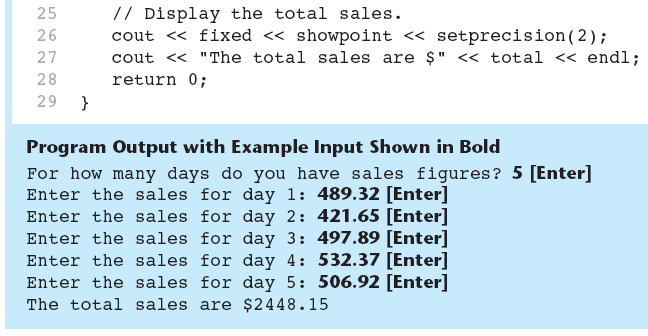 Sentinels
sentinel: value in a list of values that indicates end of data
Special value that cannot be confused with a valid value, e.g., -999 for a test score
Used to terminate input when user may not know how many values will be entered
A Sentinel in Program 5-13
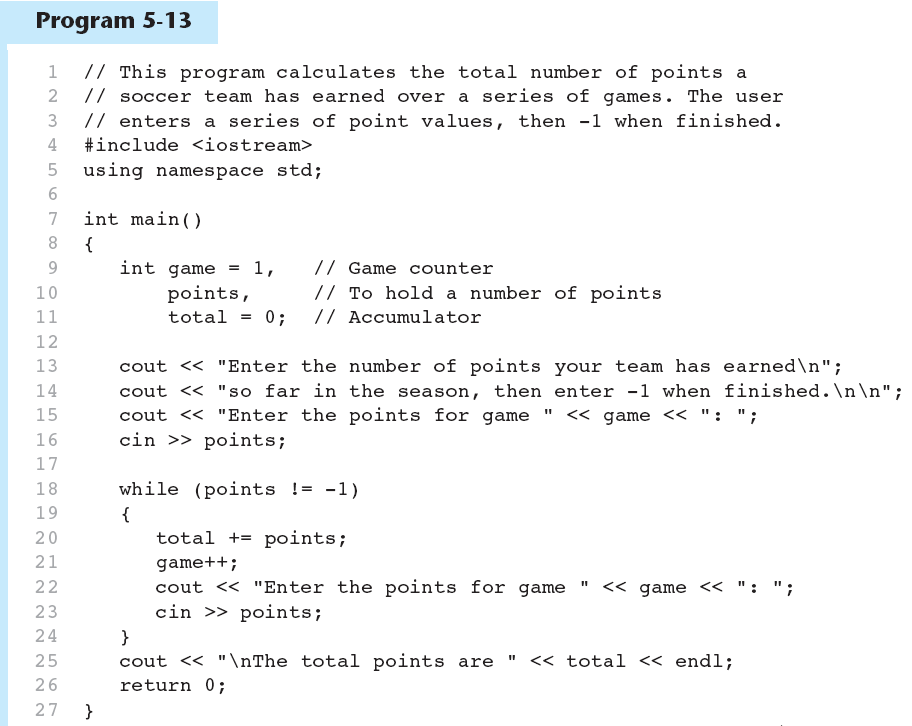 Continued…
A Sentinel in Program 5-13
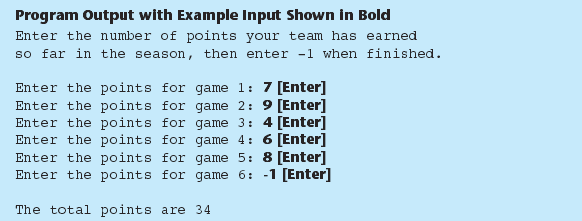 Breaking Out of a Loop
Can use break to terminate execution of a loop
Use sparingly if at all – makes code harder to understand and debug
When used in an inner loop, terminates that loop only and goes back to outer loop
The continue Statement
Can use continue to go to end of loop and prepare for next repetition
 while, do-while loops: go to test, repeat loop if test passes
 for loop: perform update step, then test, then repeat loop if test passes
Use sparingly – like break, can make program logic hard to follow
Deciding Which Loop to Use
The while loop is a conditional pre-test loop 
Iterates as long as a certain condition exits
Validating input
Reading lists of data terminated by a sentinel
The do-while loop is a conditional pos-ttest loop 
Always iterates at least once
Repeating a menu
The for loop is a pre-test loop
Built-in expressions for initializing, testing, and updating
Situations where the exact number of iterations is known
Nested Loops
A nested loop is a loop inside the body of another loop
Inner (inside), outer (outside) loops:
for (row=1; row<=3; row++)  //outer
	for (col=1; col<=3; col++)//inner
		  cout << row * col << endl;
Nested for Loop in Program 5-14
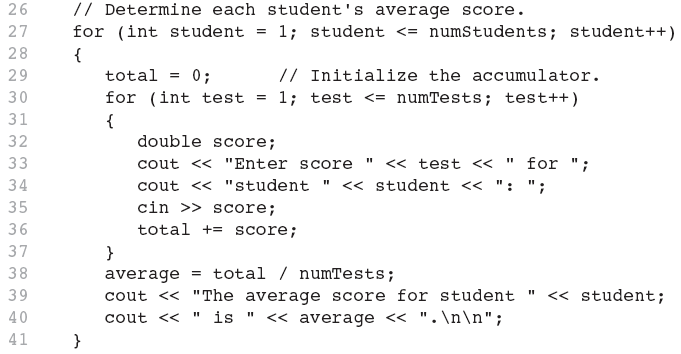 Inner Loop
Outer Loop
Nested Loops - Notes
Inner loop goes through all repetitions for each repetition of outer loop
Inner loop repetitions complete sooner than outer loop
Total number of repetitions for inner loop is product of number of repetitions of the two loops.